Параболічні форми в житті
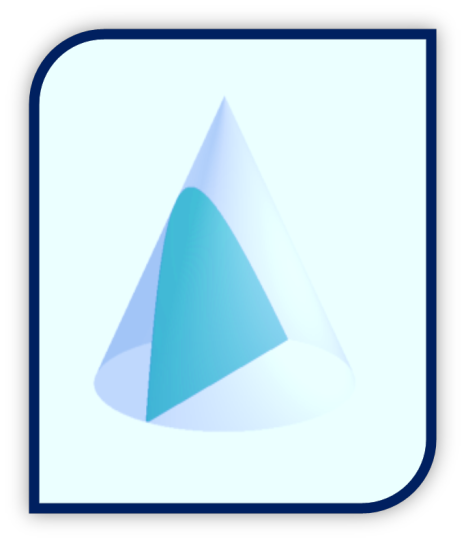 Історична довідка
Слово «парабола» грецьке, 
    в перекладі  «порівняння».  
Ця крива  була  відкрита  
 математиками давньогрецької    школи, приблизно в     4 ст до н.е.
 Термін «парабола»       ввів   
 Аполоній    Пергський. Він показав, що парабола виходить, якщо взяти конус і перетнути його площиною.
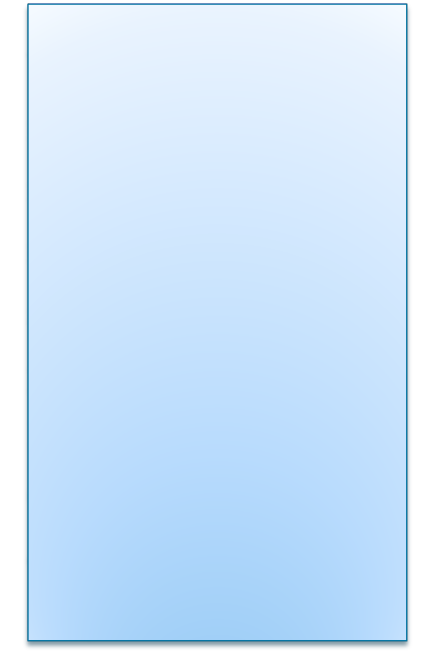 У Вінниці відбулось відкриття найбільшого в світі фонтану на відкритих водоймищах, який встановили на річці Південний Буг. Висота найбільшого у Європі світломузичного фонтану перевищує 60 метрів
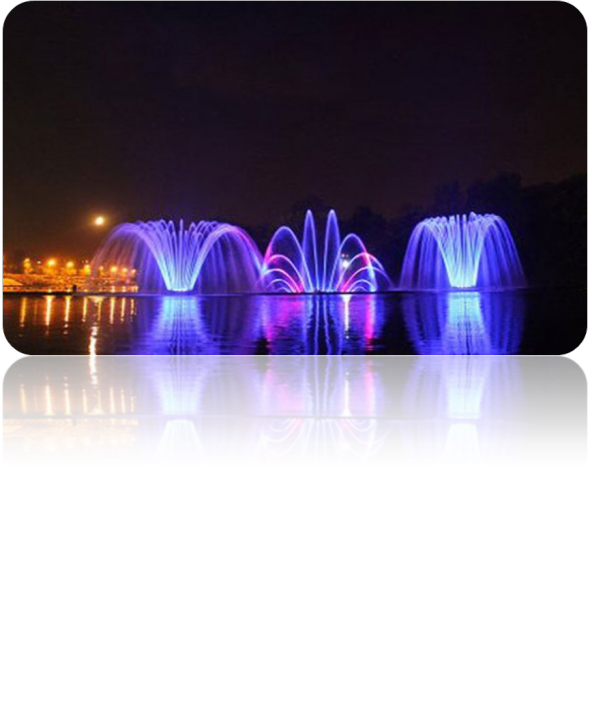 Фонтан "Веселка", Сеул
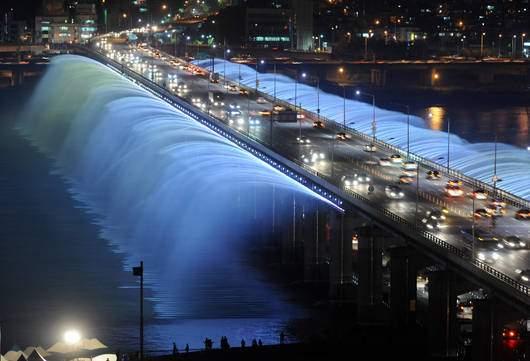 Міст Банпо і його невід'ємна частина - фонтан "Веселка", - окраса Сеула, що потрапила в Книгу Рекордів Гінеса як найдовший фонтан на мосту. Фонтан знаходиться вздовж обох боків мосту Банпо, довжина якого складає 570 м. Повна сукупна довжина фонтану «Веселка" становить 1140 метрів.
Екопарк в Південній Кореї
Проект пішохідного моста в Маріборі (Словенія)
Зводи
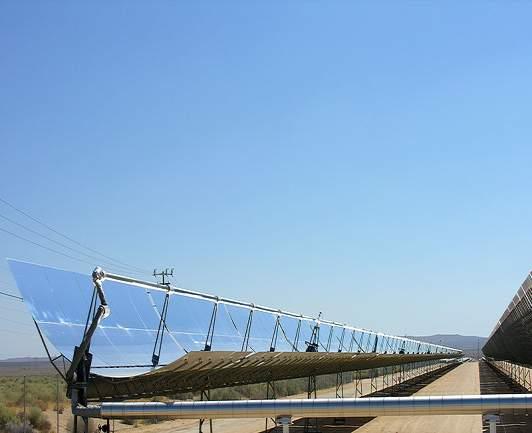 Параболічна сонячна теплова електростанція
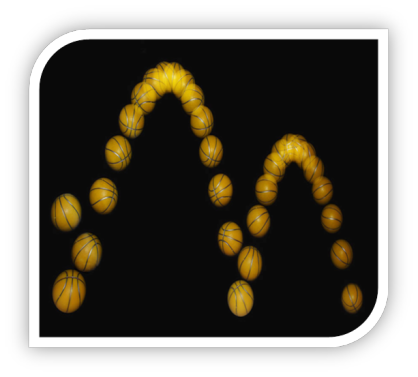 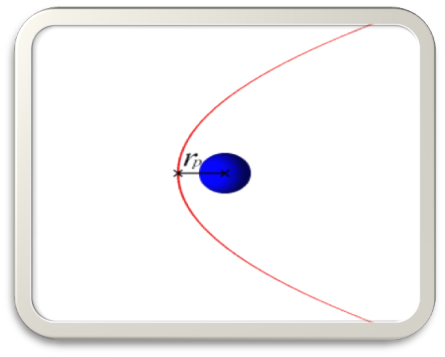 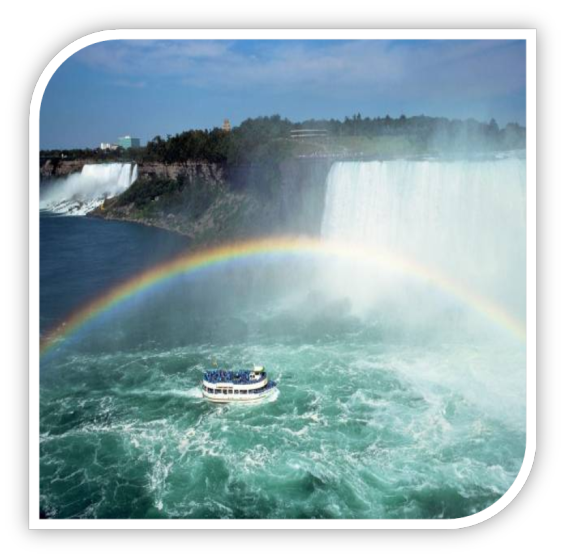